Becoming Tech SavvyHow and When to Use Technology
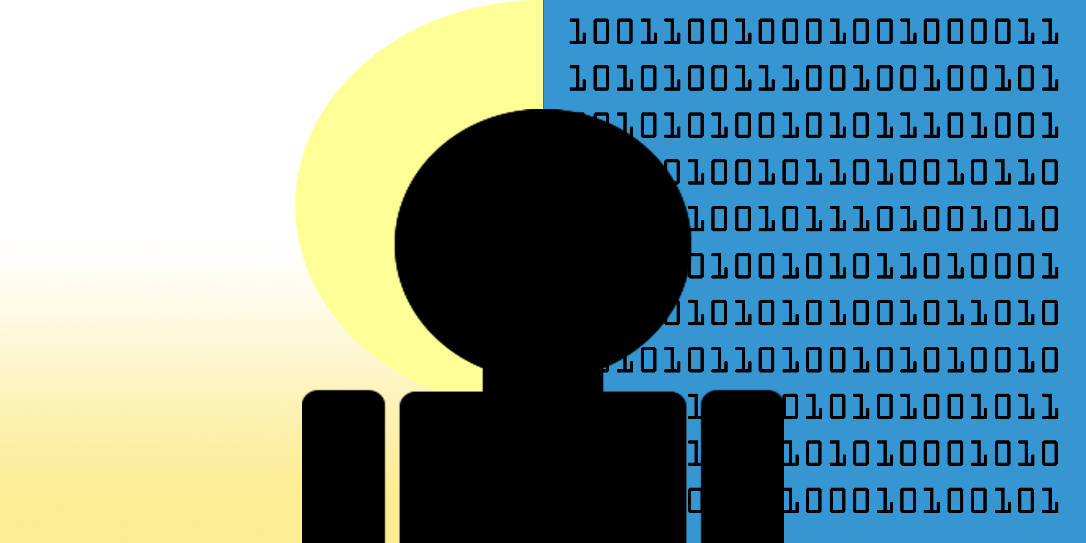 Noel Dickover
Counterpart International
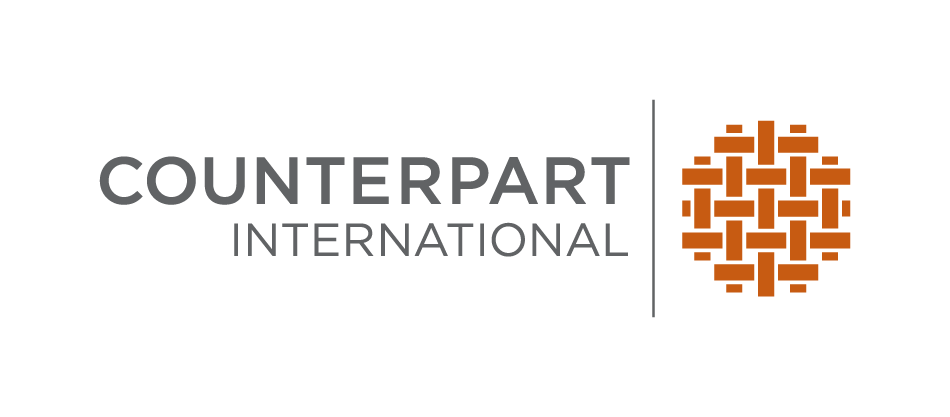 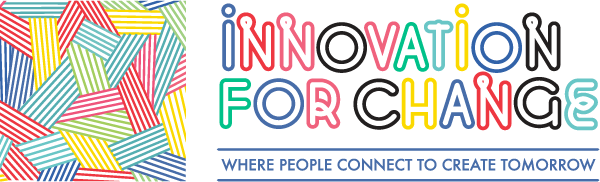 Questions
When is technology effective?
When is technology not useful?
What are some best practices for technology use?
How can I plan a successful technology implementation?
Common technology implementation mistakes
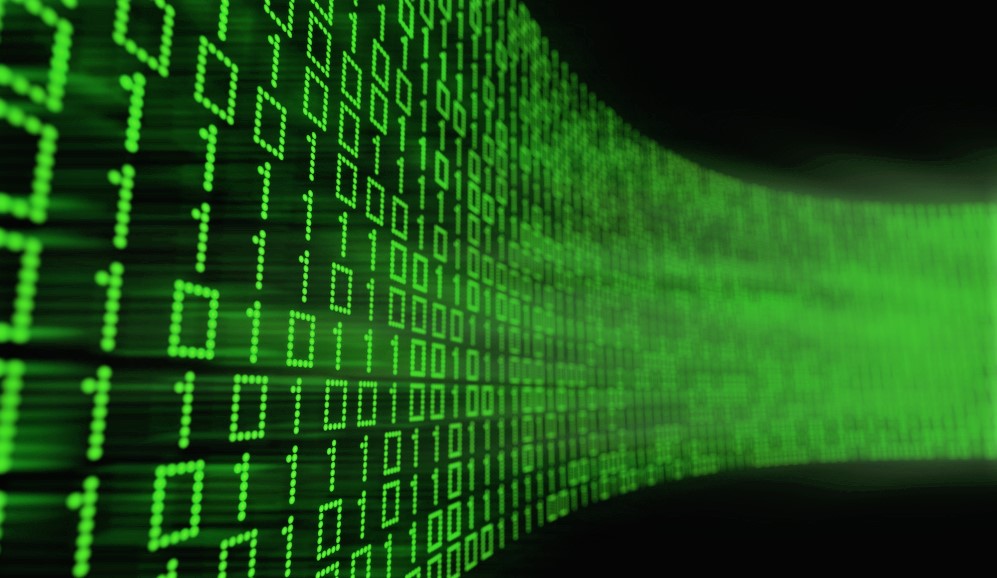 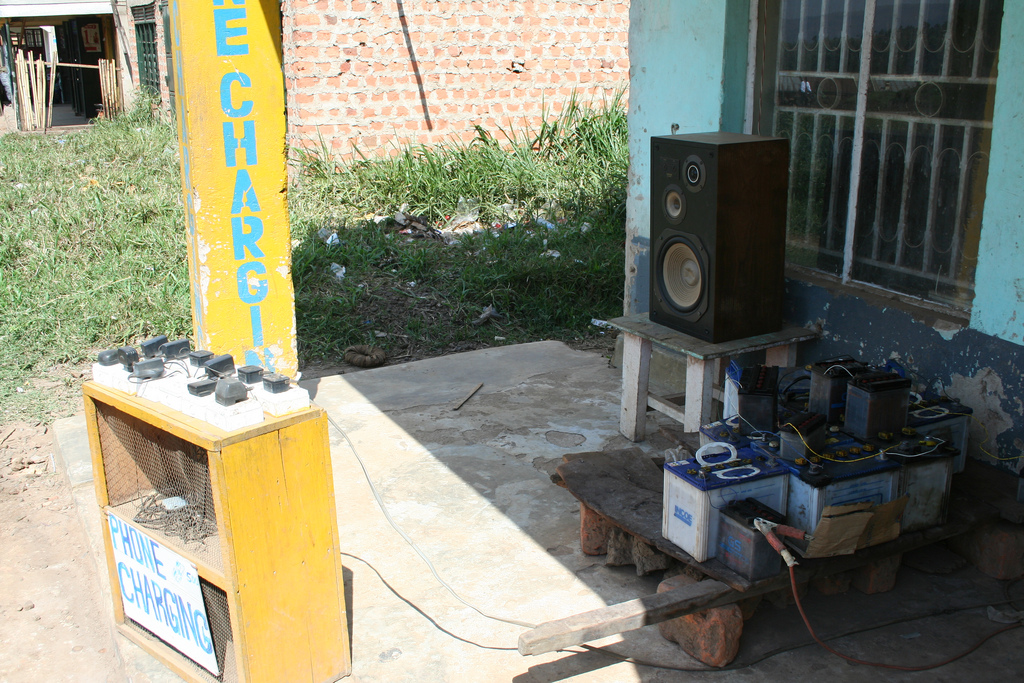 Technology  doesn’t work in your context
http://www.flickr.com/photos/kajisagook/3911589441
Shiny Object Syndrome
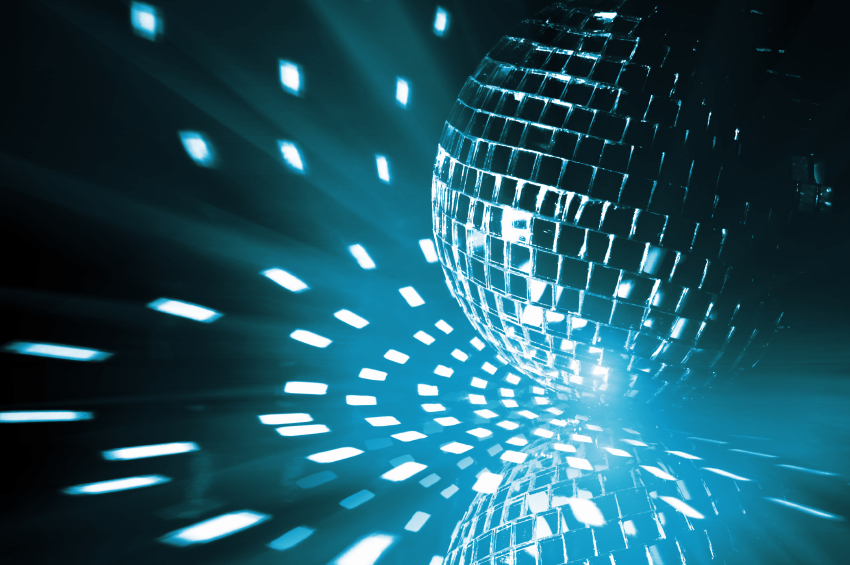 Tool Myopia
Buying what you know,
not what you need
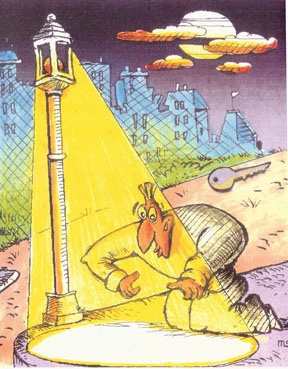 Complicated Interface,
poor usability
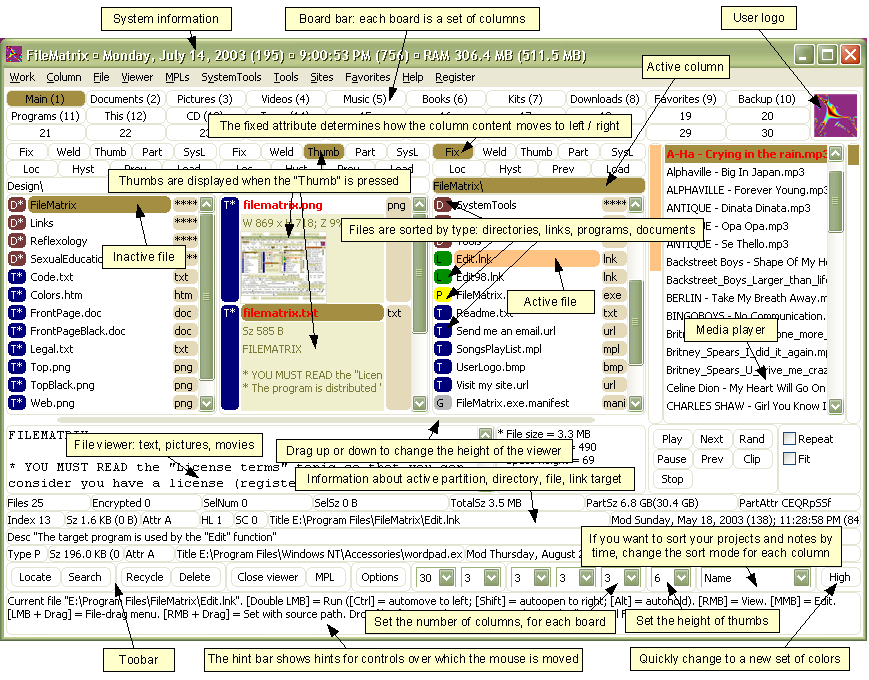 Poor vendor support
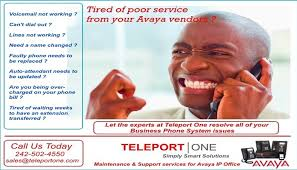 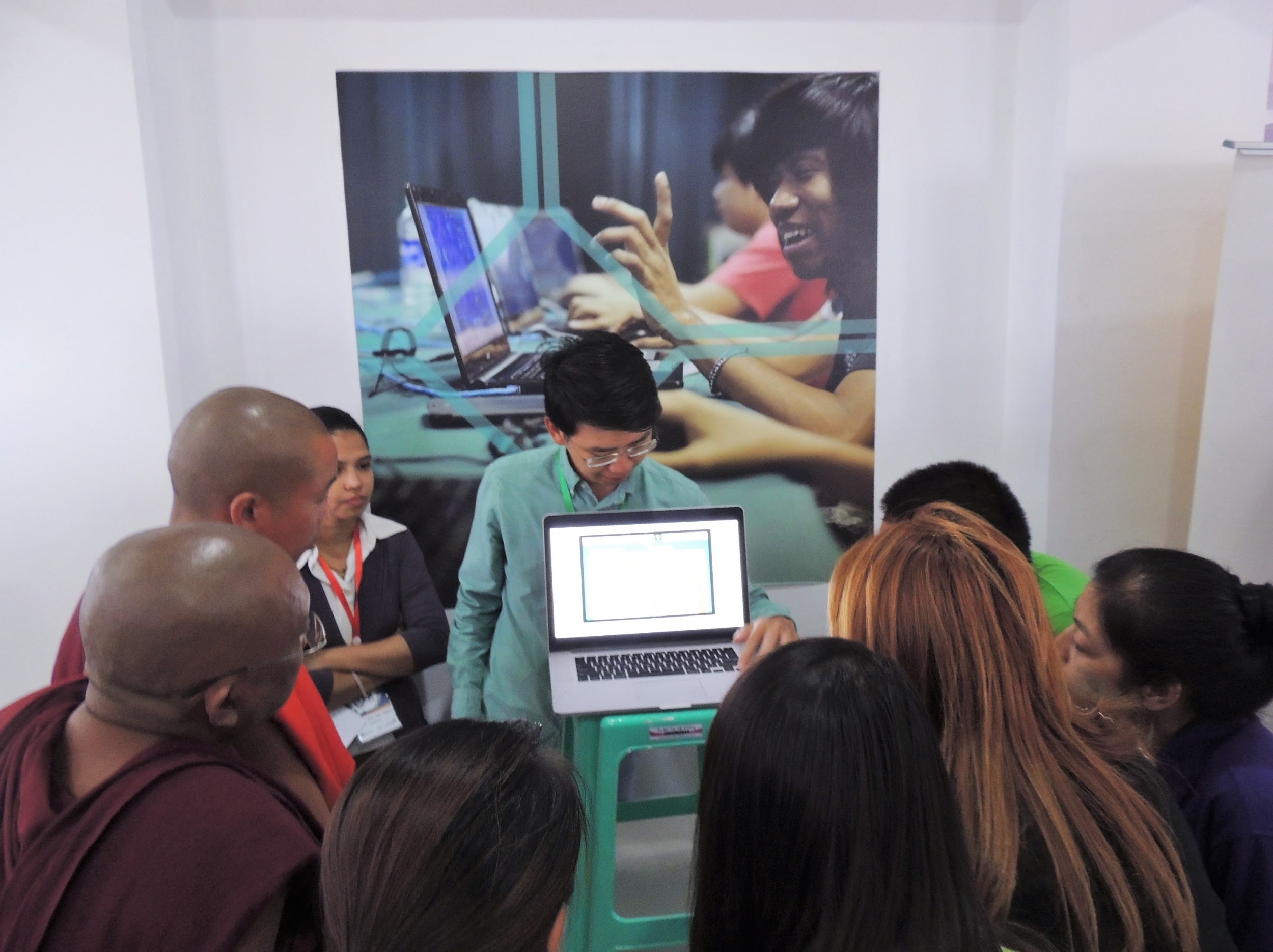 Training and support not included
Team not in place
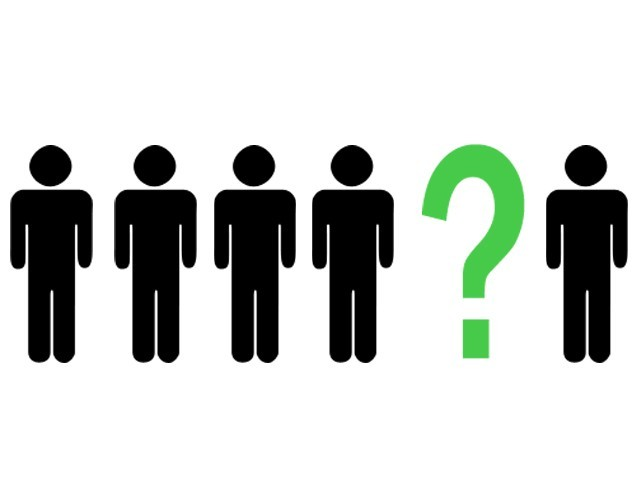 No Change Management Plan
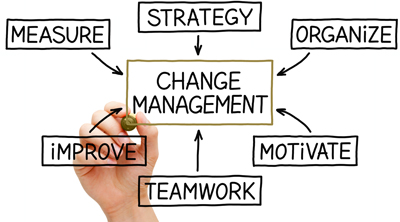 Problems technology is good at solving
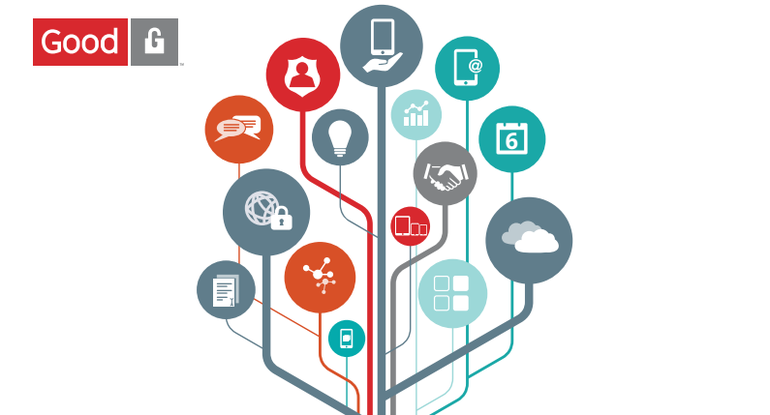 Communication challenges
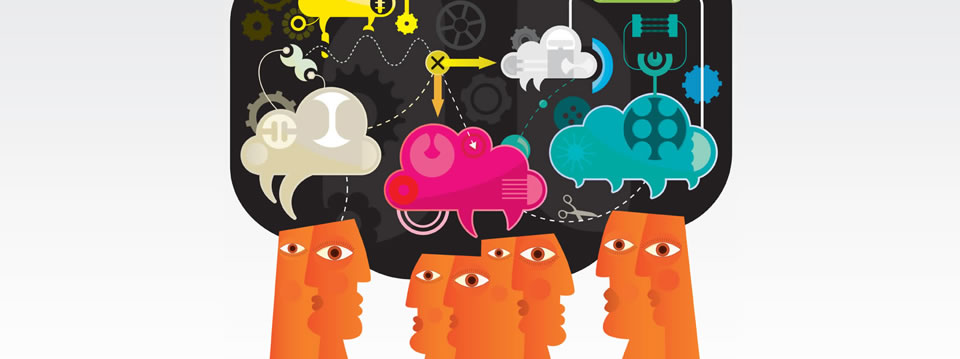 Knowledge sharing, Mass collaboration
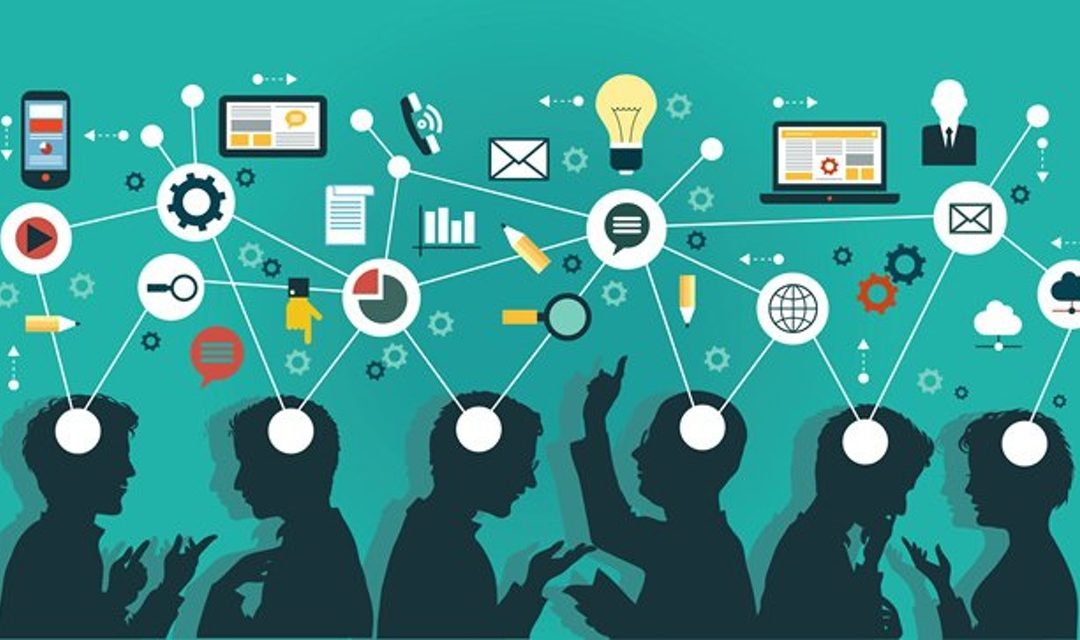 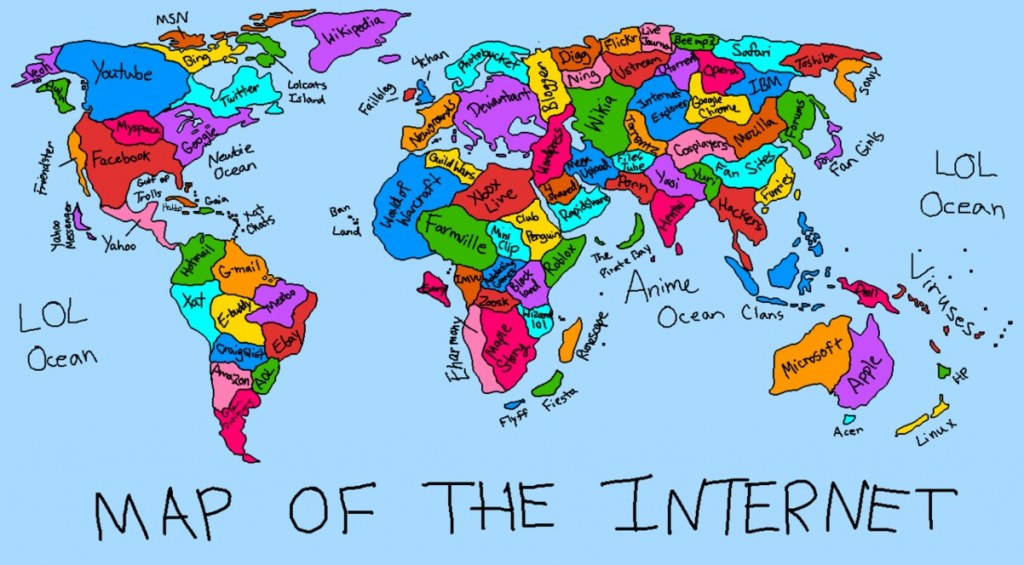 Building online communities
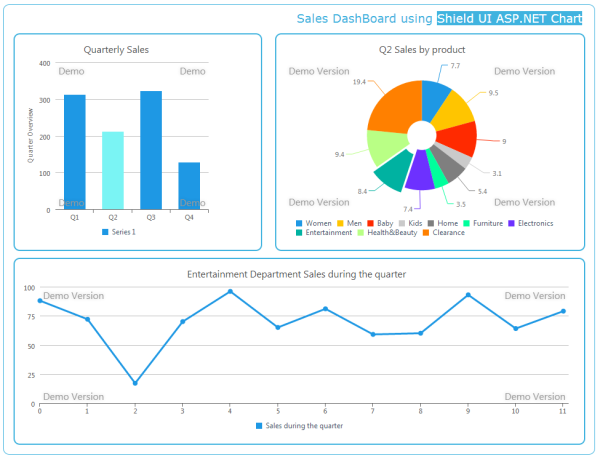 Data aggregation and visualization
Location
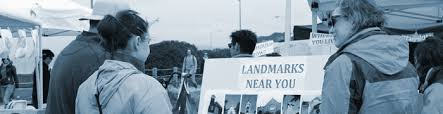 Online training and support
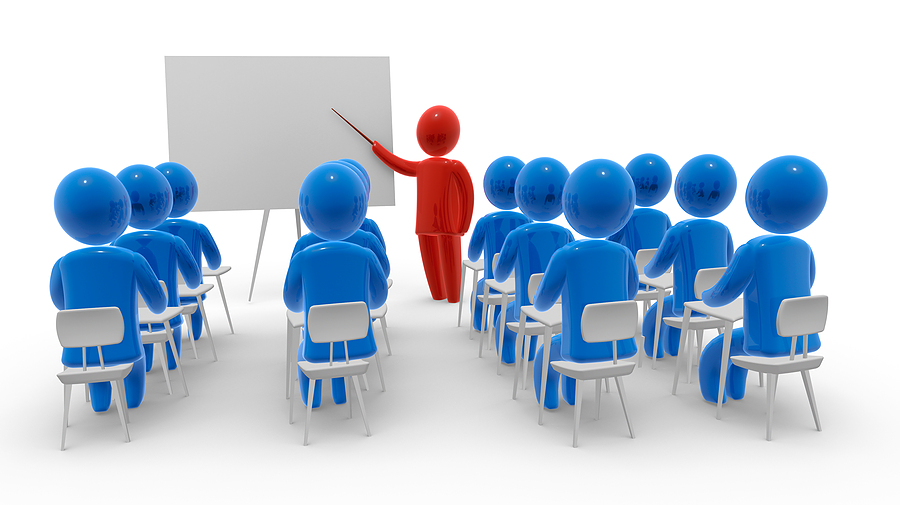 Content creation, dissemination
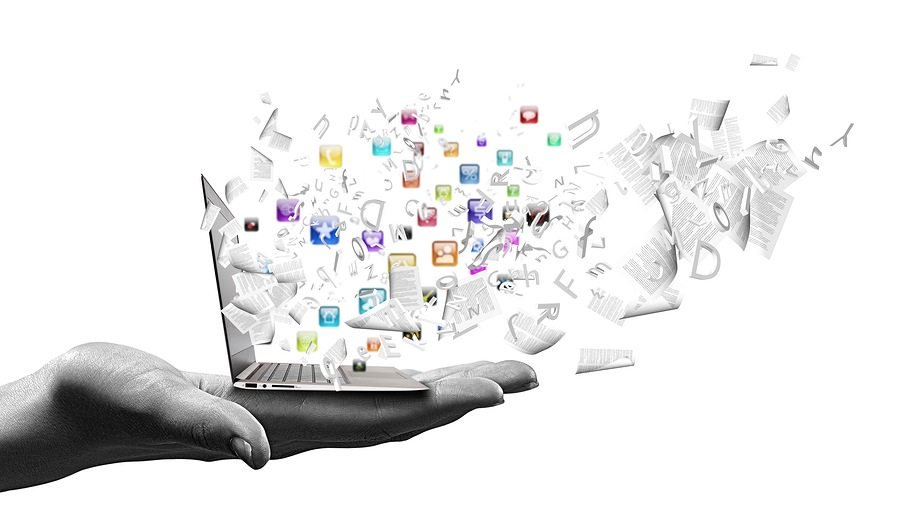 Outreach and engagement
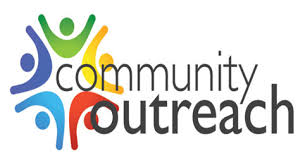 Problems technology cannot help with
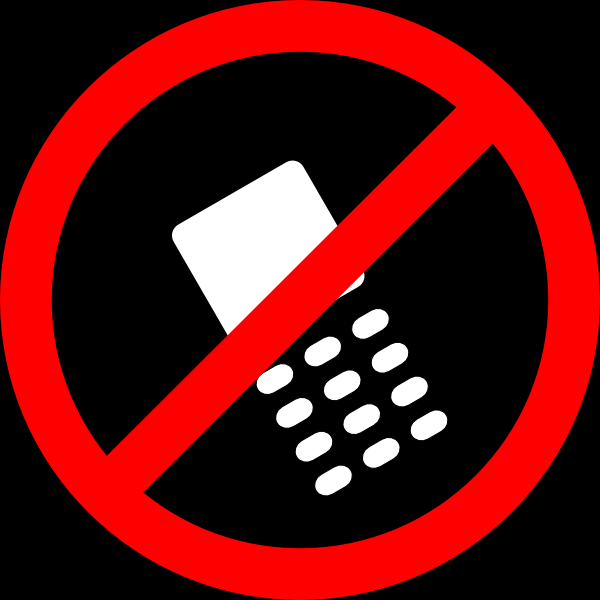 Solving power dynamics
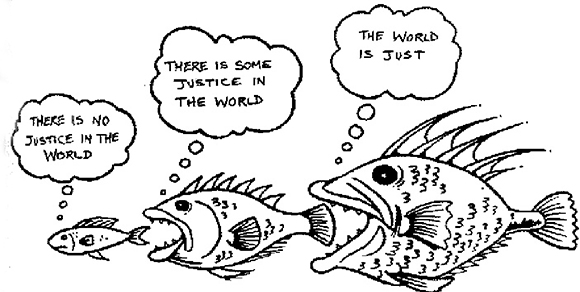 Determining your goal
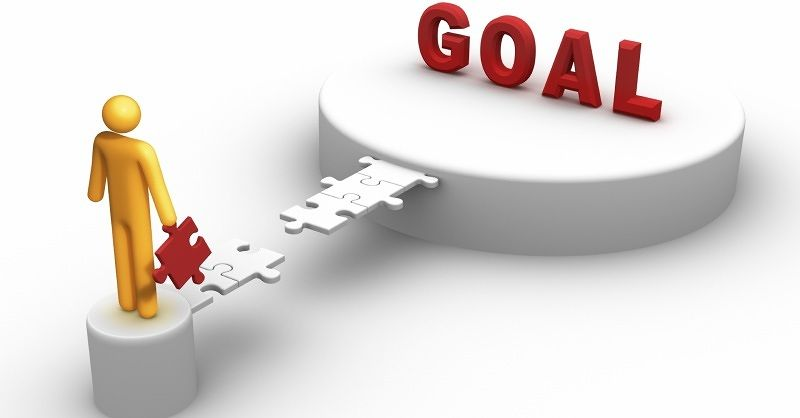 Building Trust
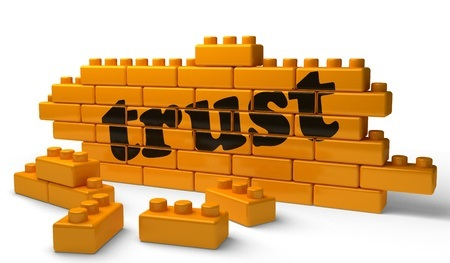 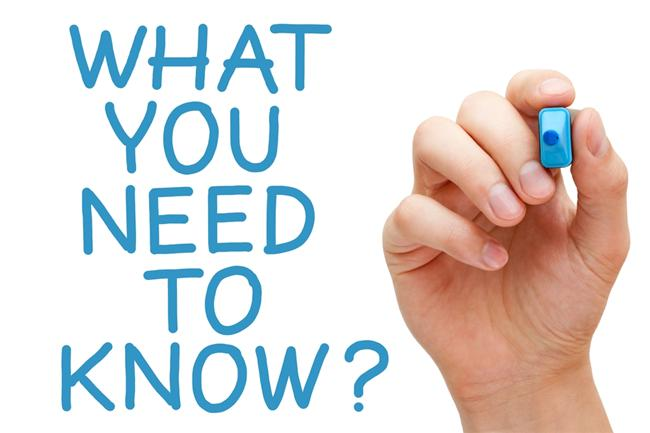 Determining your work process
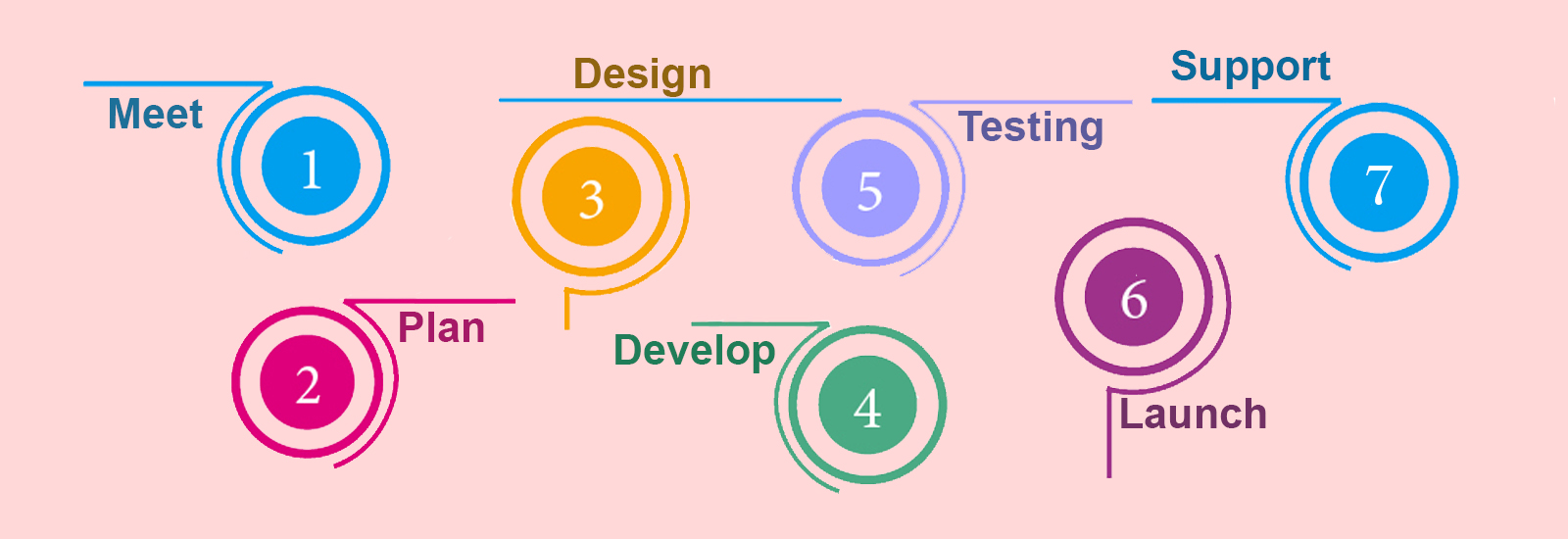 Planning a technology implementation
Goals and objectives
Scope
Context
Budget and timelines
Team in place
Analysis of alternatives
Map out the process (before purchasing the IT)
Change management plan
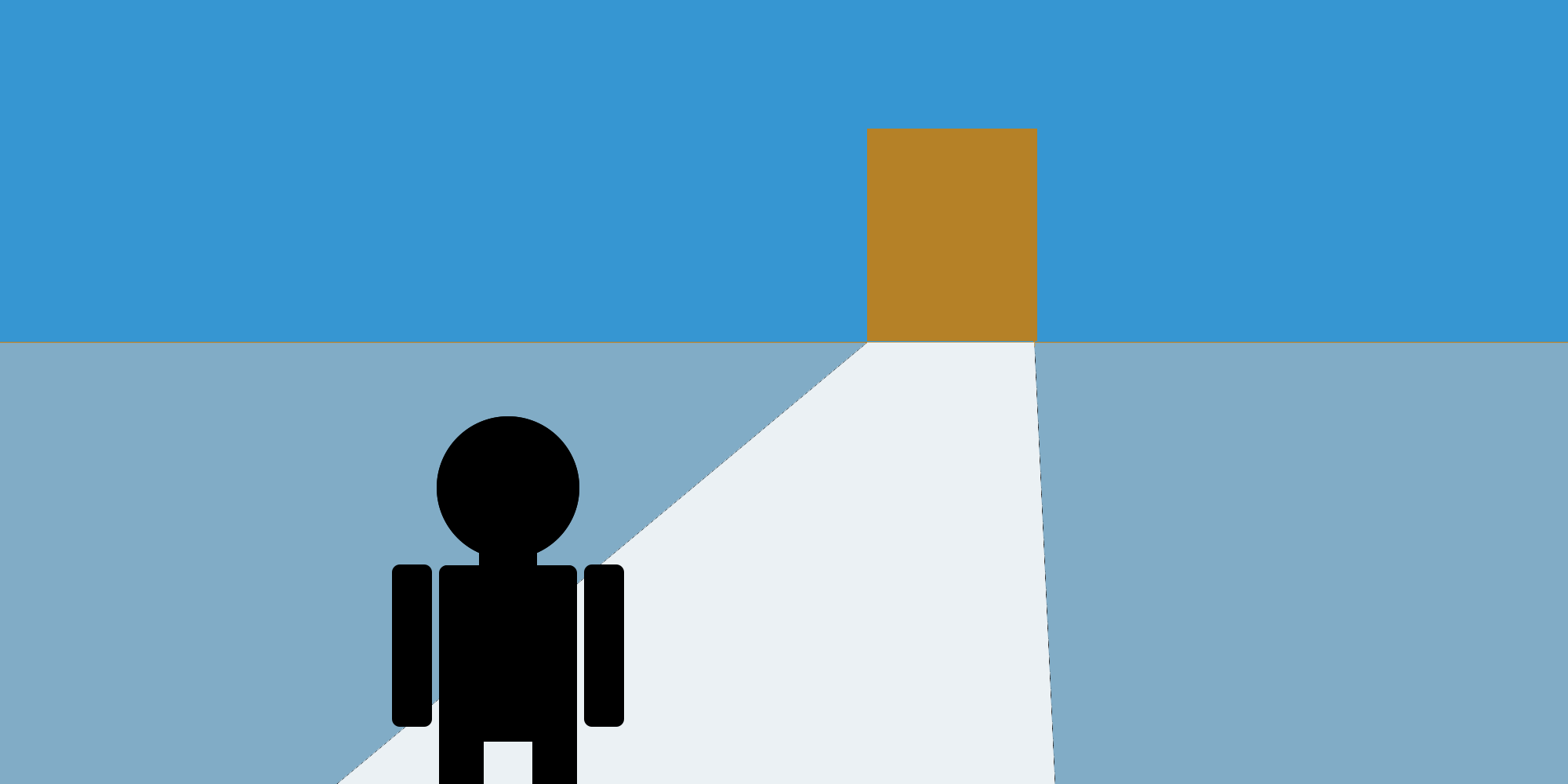 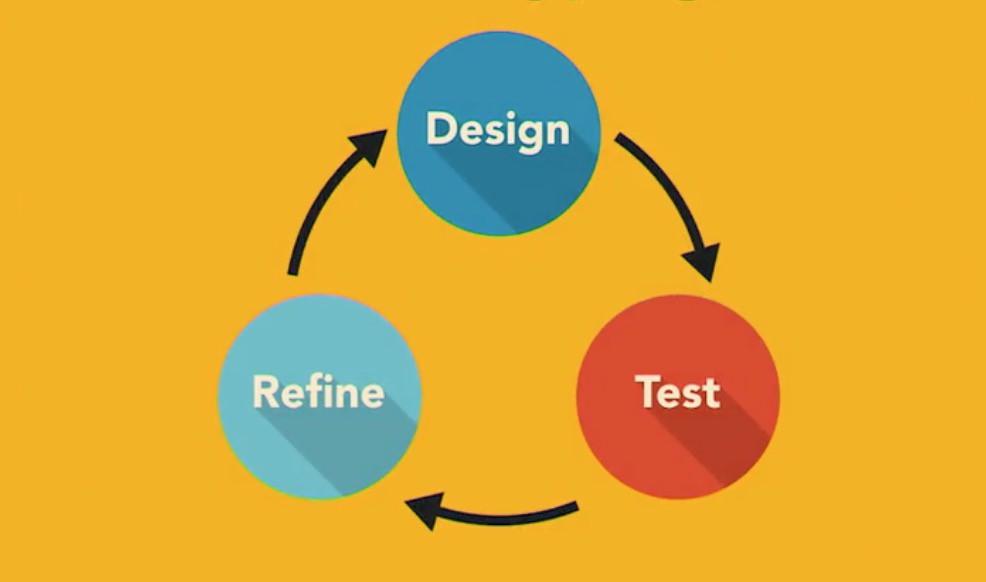 P
Prototyping Process
Prototyping
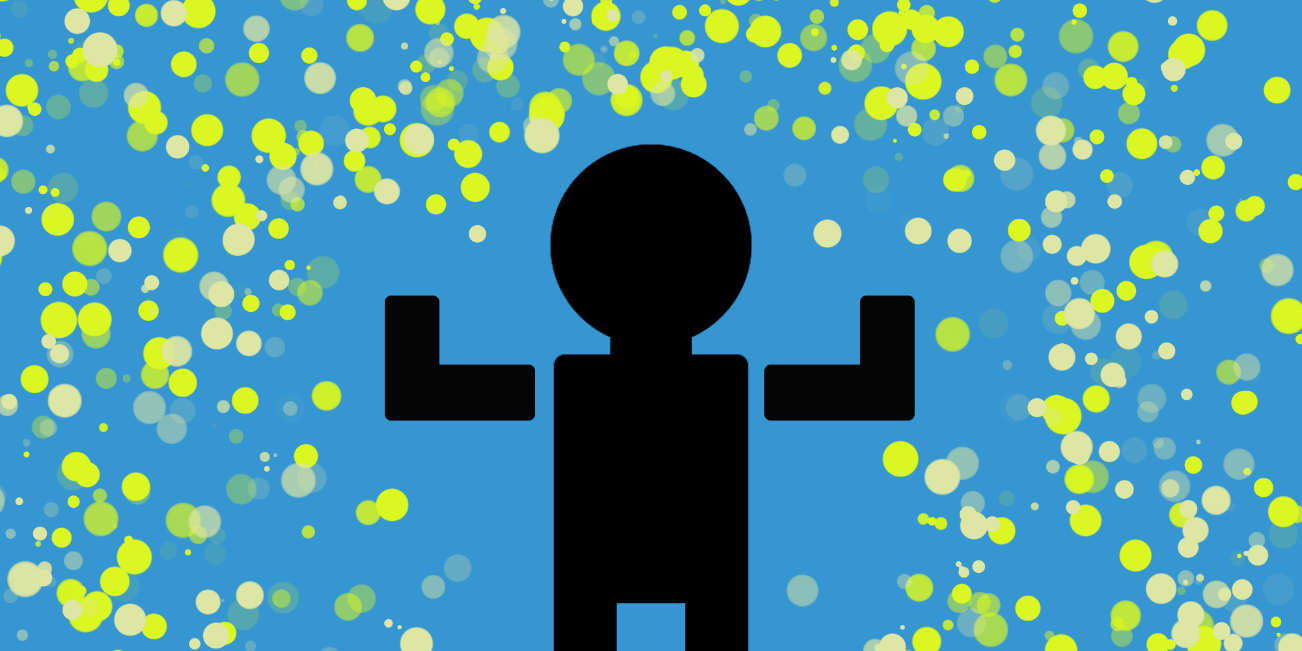 Can be done with paper
Messy is good
Testing 
Show prototype with potential users
Come up with a set of open-ended questions to validate prototype
Leverage existing tools
Iterate multiple times until you are satisfied
Team structure
Project manager
Technical lead
Communications
Change management lead
Test and evaluation, usability
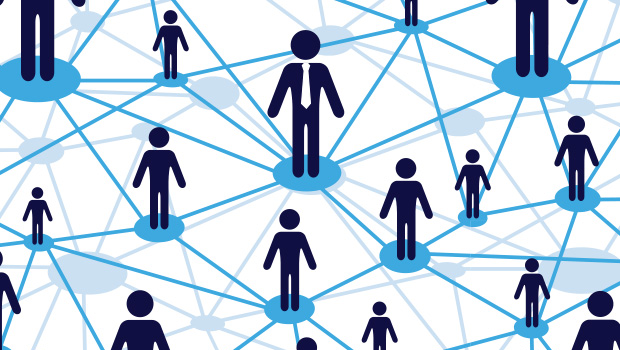 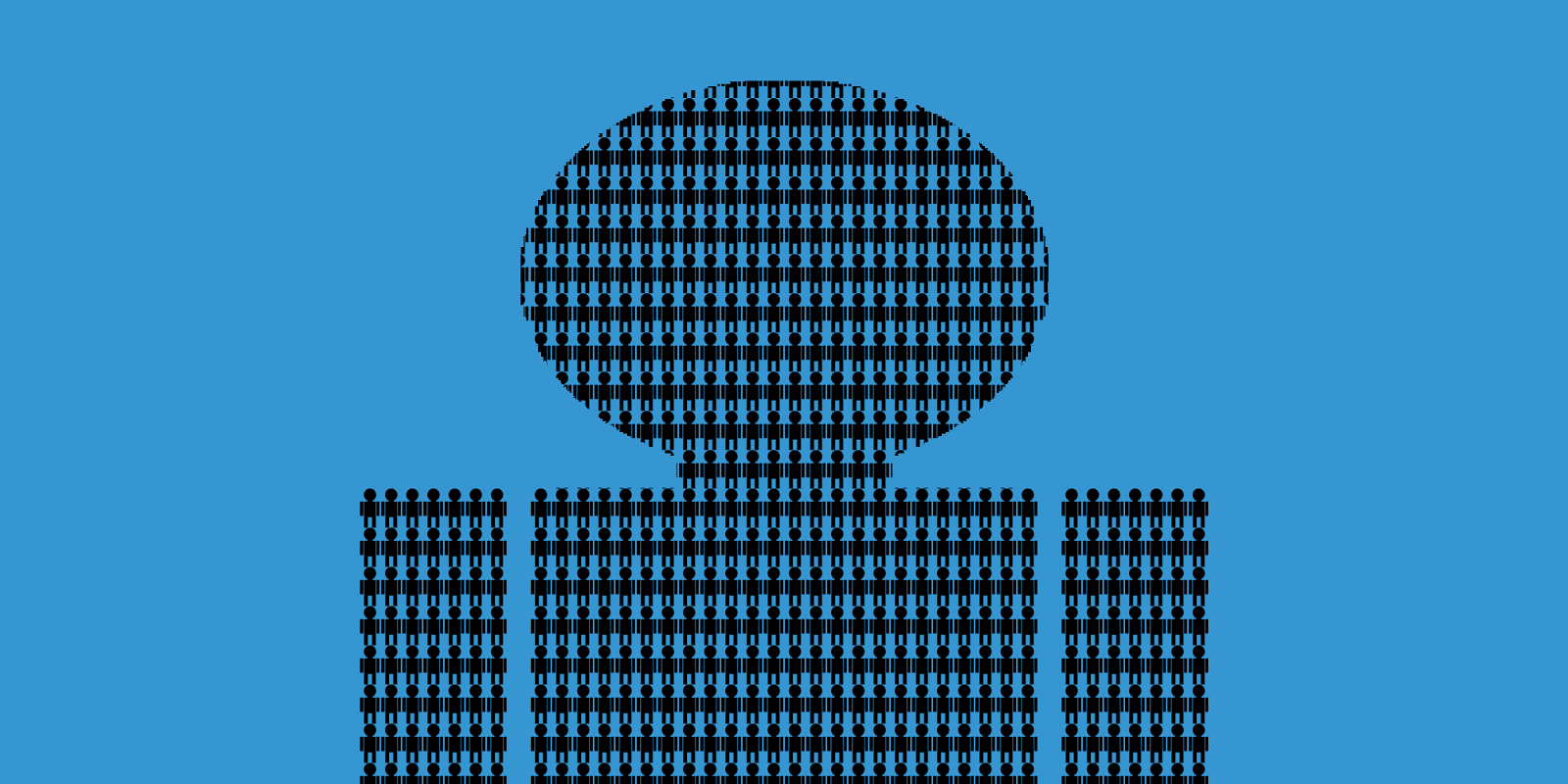 Questions for choosing a technology vendor partner
Clear language: Do they use jargon to confuse you?
Personalized approach: Have they personalized their approach to your needs? Are your concerns reflected?
Appearance of the proposal: Does the proposal look good or have lots of errors?
Specifics: Did the vendor provide specific, tangible recommendations?
References: Does the vendor have good references of previous work?
Engage with the local tech community!
Understand local technology and telecommunications use
One-to-many connection between technologists and civil society sectors
Some cities have disconnected tech “pockets”
Tech for social good events should
Overtly connect different communities
Make the technologists as the stars
Bake in youth
Long term engagement and interaction
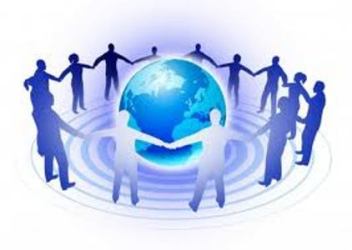 Noel DickoverProject Director, Innovation for ChangeCounterpart Internationalndickover@counterpart.org@noeldickover
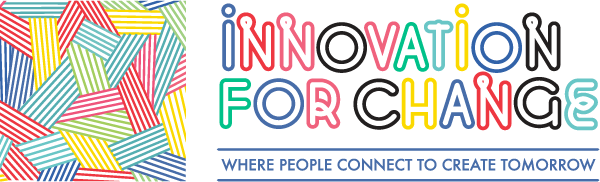 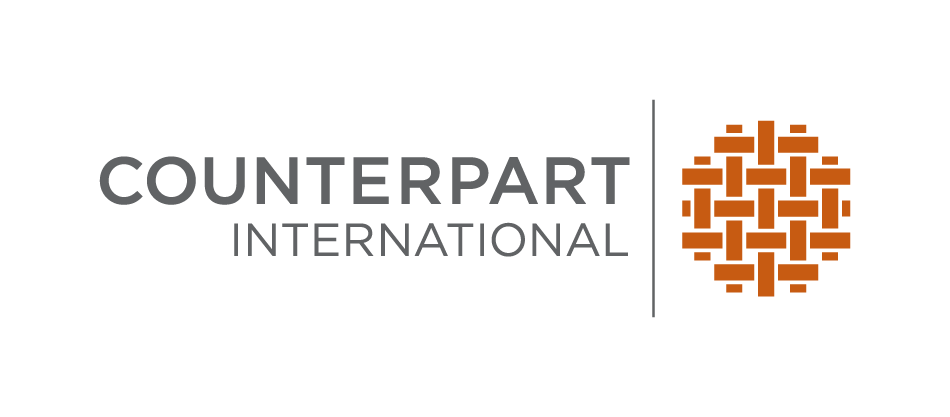